Bank Comparison
By Rahel Kindya
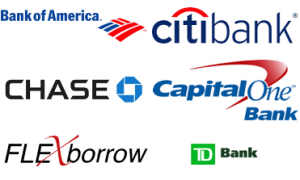 Bank of America Rewards Money Market
Where is it? 
It is from a traditional bank but has online access. 
APY .03 	
Minimum  Balance to Open = $25
Fees = no fee if you have a balance of $2,500 or $12 Monthly Fee
Transaction Limit: 6 transactions per month
Why is it good? 
–It has the highest interest rates of all BOA accounts
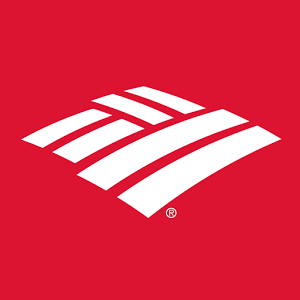 Capital One Bank
Where is it? 
It has online access. 
APY  0.75% 	
Minimum Balance to Open = $0.00
Fees = no fee 
Transaction Limit: 6 transactions per month
Why is it good? 
No changing banks.
No fees.
No minimums.
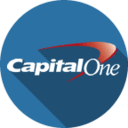 Synchrony Bank
Where is it? 
It is from a traditional bank but has online access. 
APY 1.05%	
Minimum Balance to Open = $0.00
Fees = no fee
Transaction Limit: 6 transactions per month
Why is it good? 
Member FDIC
ID theft resolution service.
Synchrony Bank was formerly GE Capital Retail Bank.
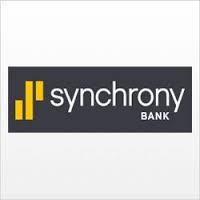 Ally Bank money market
Where is it? 
It is from a traditional bank but has online access. 
APY .99%	
Minimum Balance to Open = $0.00
Fees = no monthly fees.
Transaction Limit: 6 transactions per month
Why is it good? 
No minimum deposit to open.
No monthly maintenance fees.
Member FDIC.
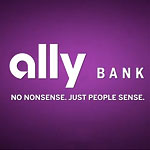 Mutual of Omaha money market
Where is it? 
It is from a traditional bank but has online access. 
APY .85%	
Minimum Balance to Open = $1,000
Fees = no monthly fee.
Transaction Limit: 6 transactions per month
Why is it good? 
Easy to open. Easy to fund. Easy to manage.
Free online banking and eStatements.
National network of free ATMs.
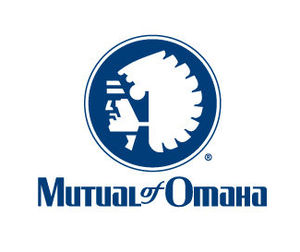 Chase Bank
Where is it? 
It is from a traditional bank but has online access. 
APY= $250 bonus  	
Minimum  Balance to Open = $25
Fees = no  fee If  you  have a balance of $2,500 or $12  Monthly  Fee.
Transaction Limit: 6 transactions per month
Why is it good? 
Earn $250 for opening a Chasing savings.
Chase  total  checking.
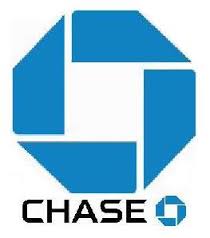